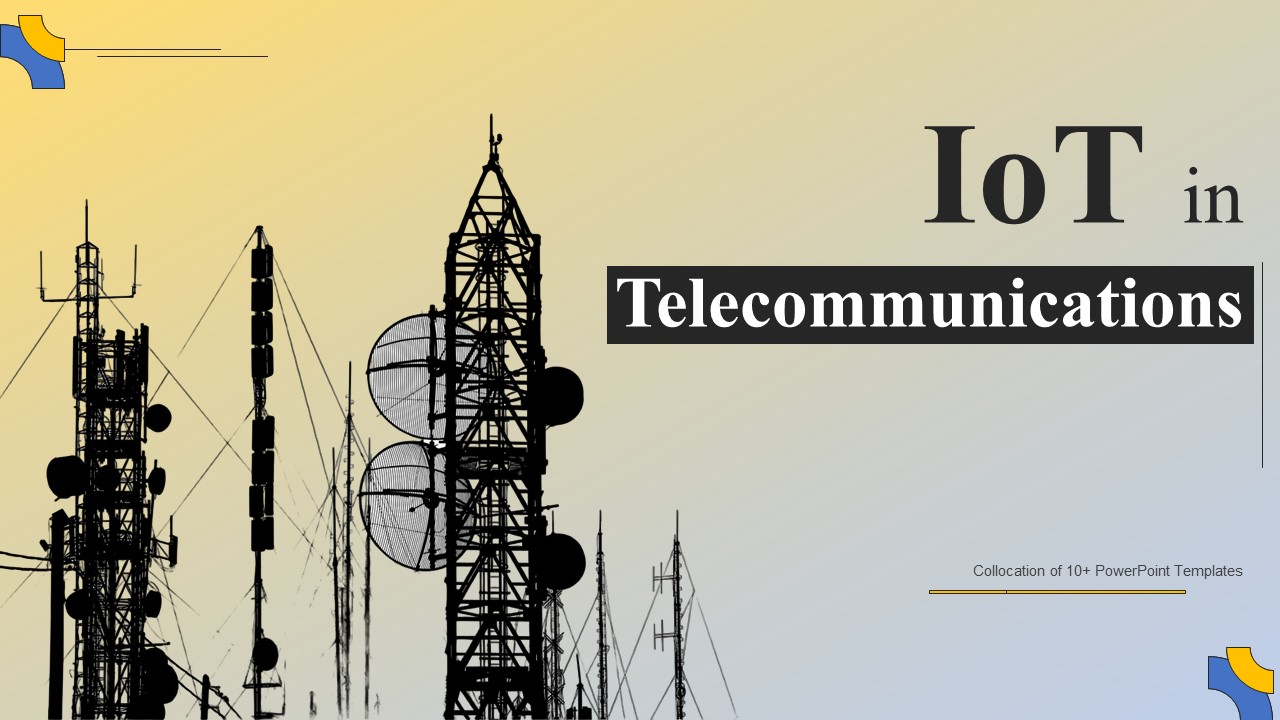 Download this Template!
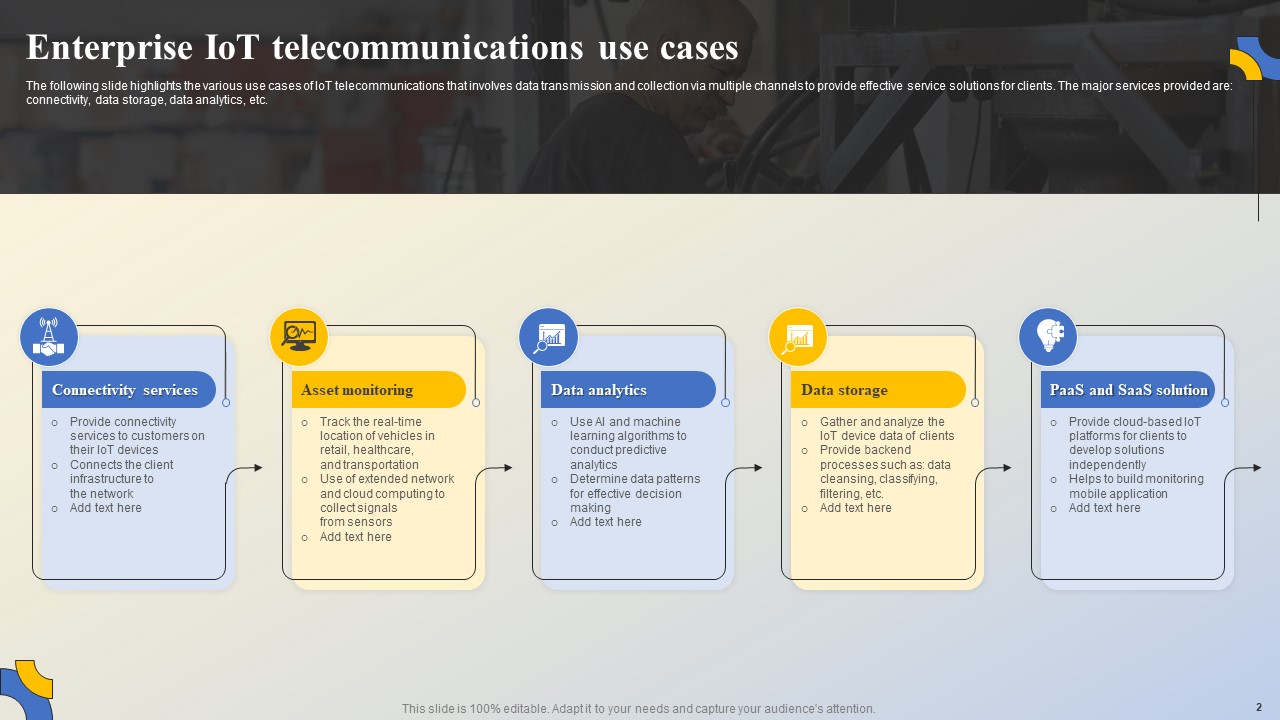 Download this Template!
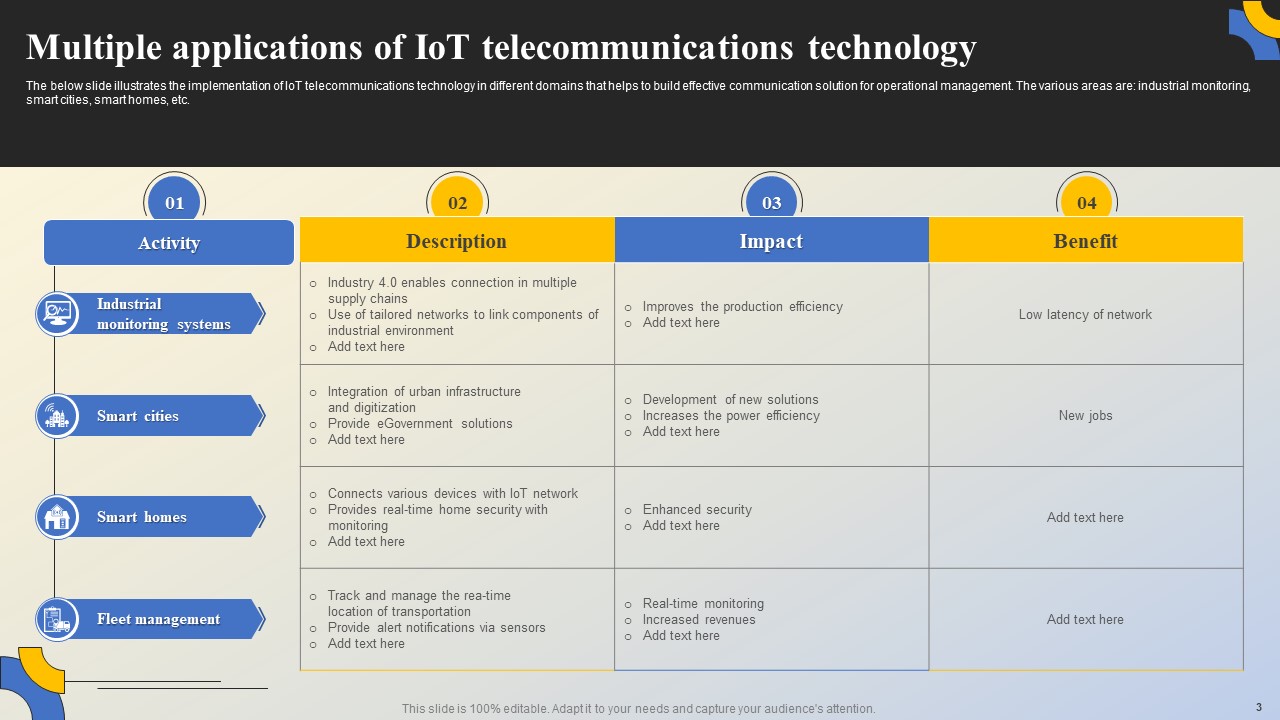 Download this Template!
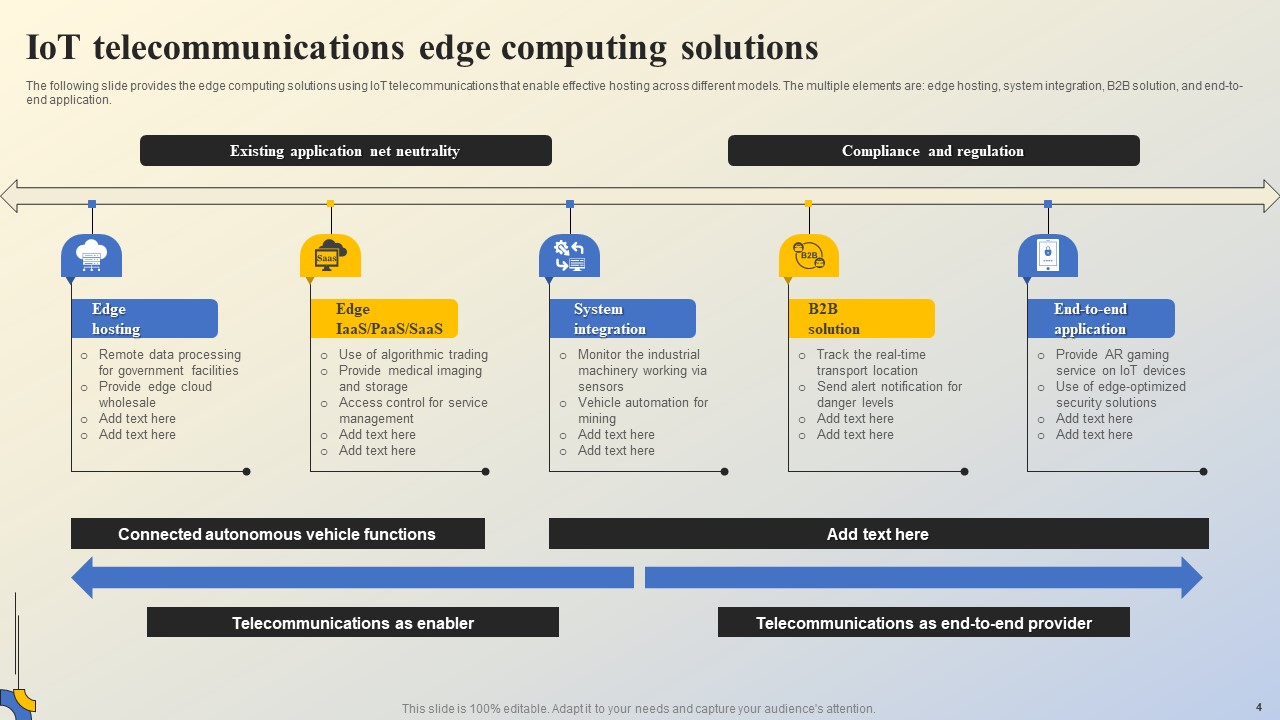 Download this Template!
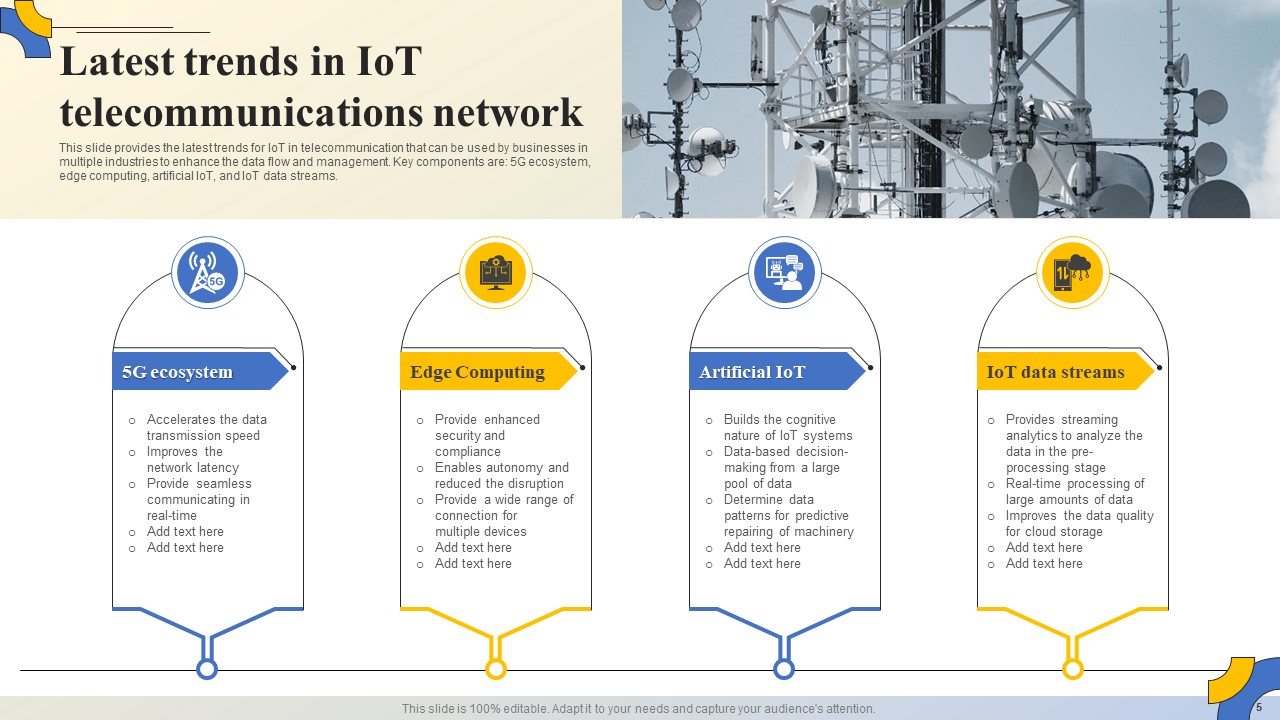 Download this Template!
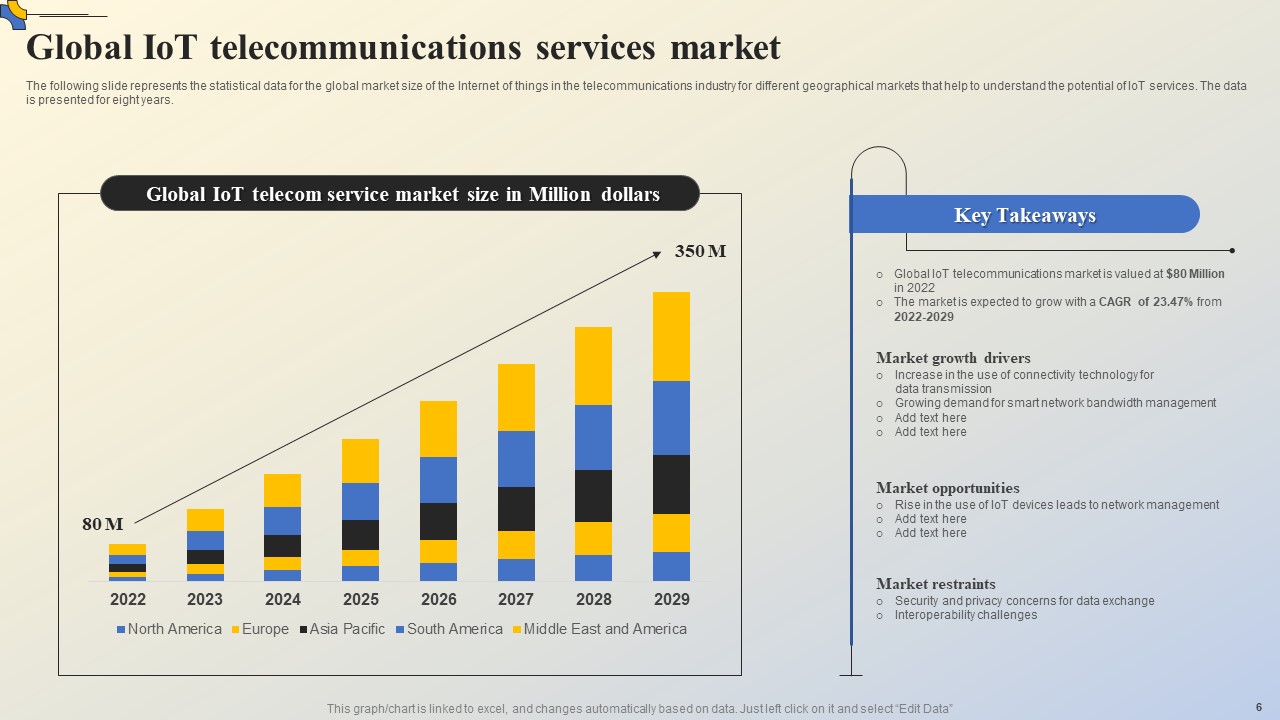 Download this Template!
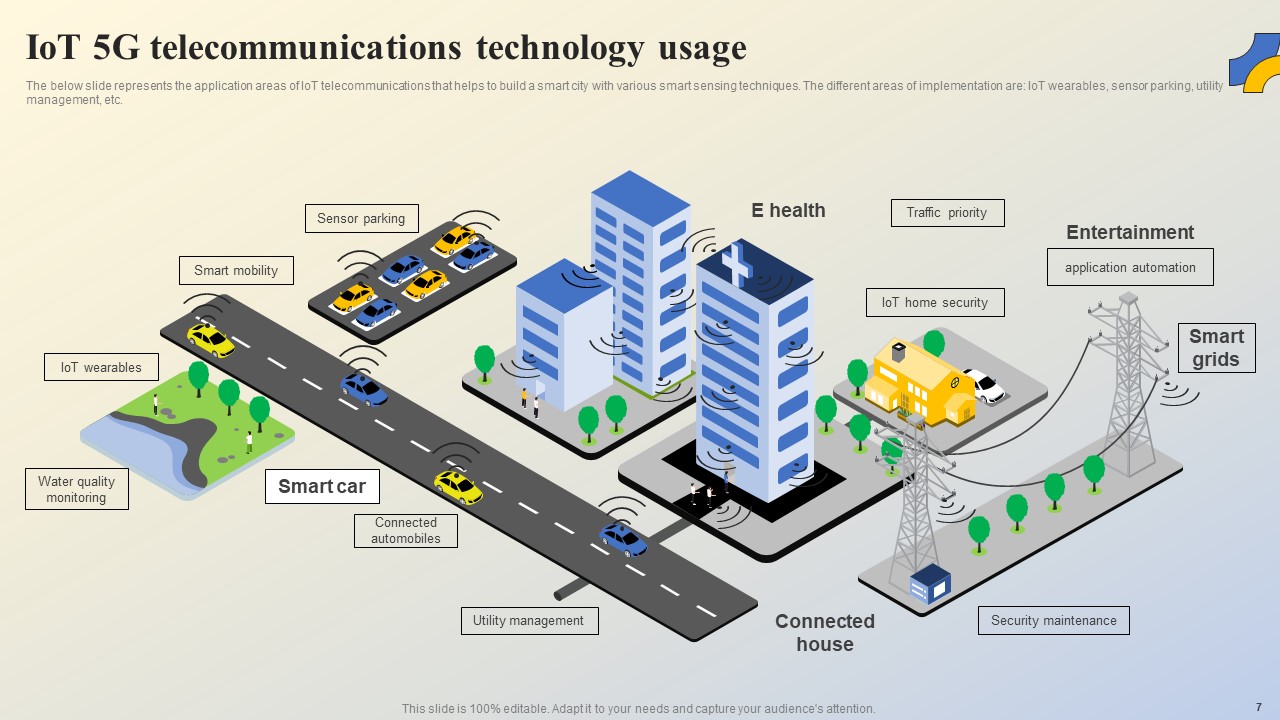 Download this Template!